Partes de un trabajo de investigación (TFG)
Consejo Académico ICAP (20 de octubre de 2020), Reglamento de Trabajos Finales de Graduación de los Programas de Posgrado del ICAP, Instituto Centroamericano de Administración Pública, p. 12-13
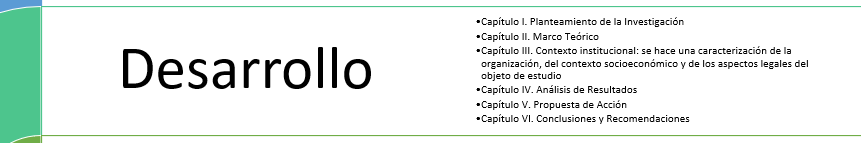 Capítulo I. Planteamiento de la Investigación 

1.1. Antecedentes de la investigación 
1.2. El problema de investigación 
1.3. Justificación 
1.4. Objetivos 
1.5. Diseño metodológico de la investigación: hipótesis o preguntas de investigación, operacionalización de variables o categorías de análisis, métodos y técnicas de recolección de información, fases de investigación.
Ubicación temporal y espacial
Epistemología
La realidad del estudio
Niveles de análisis
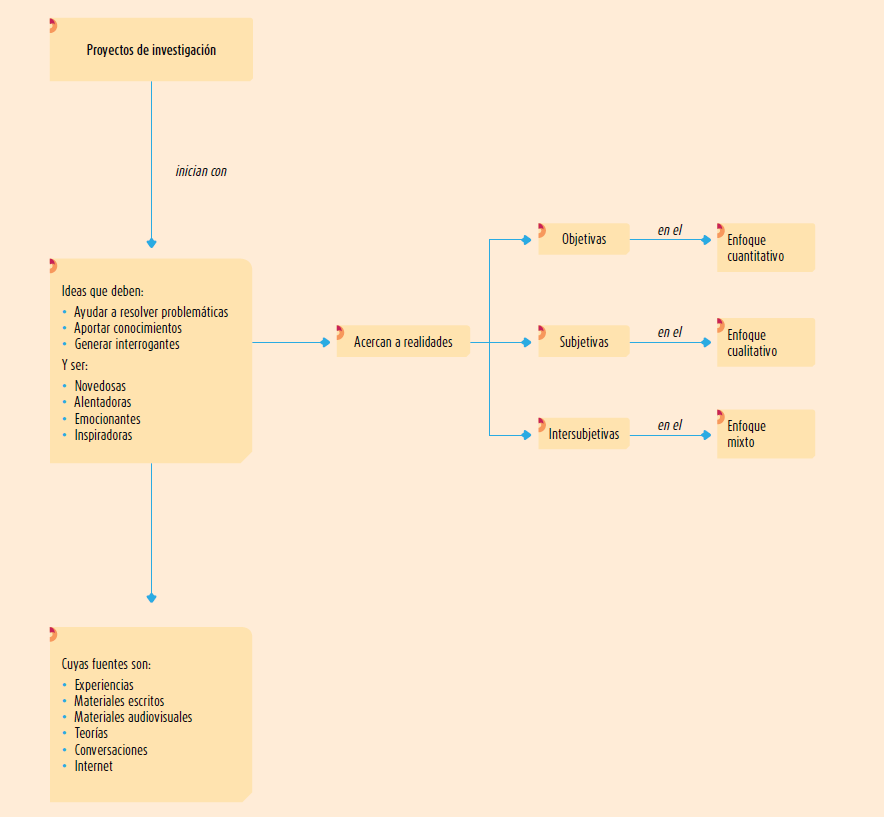 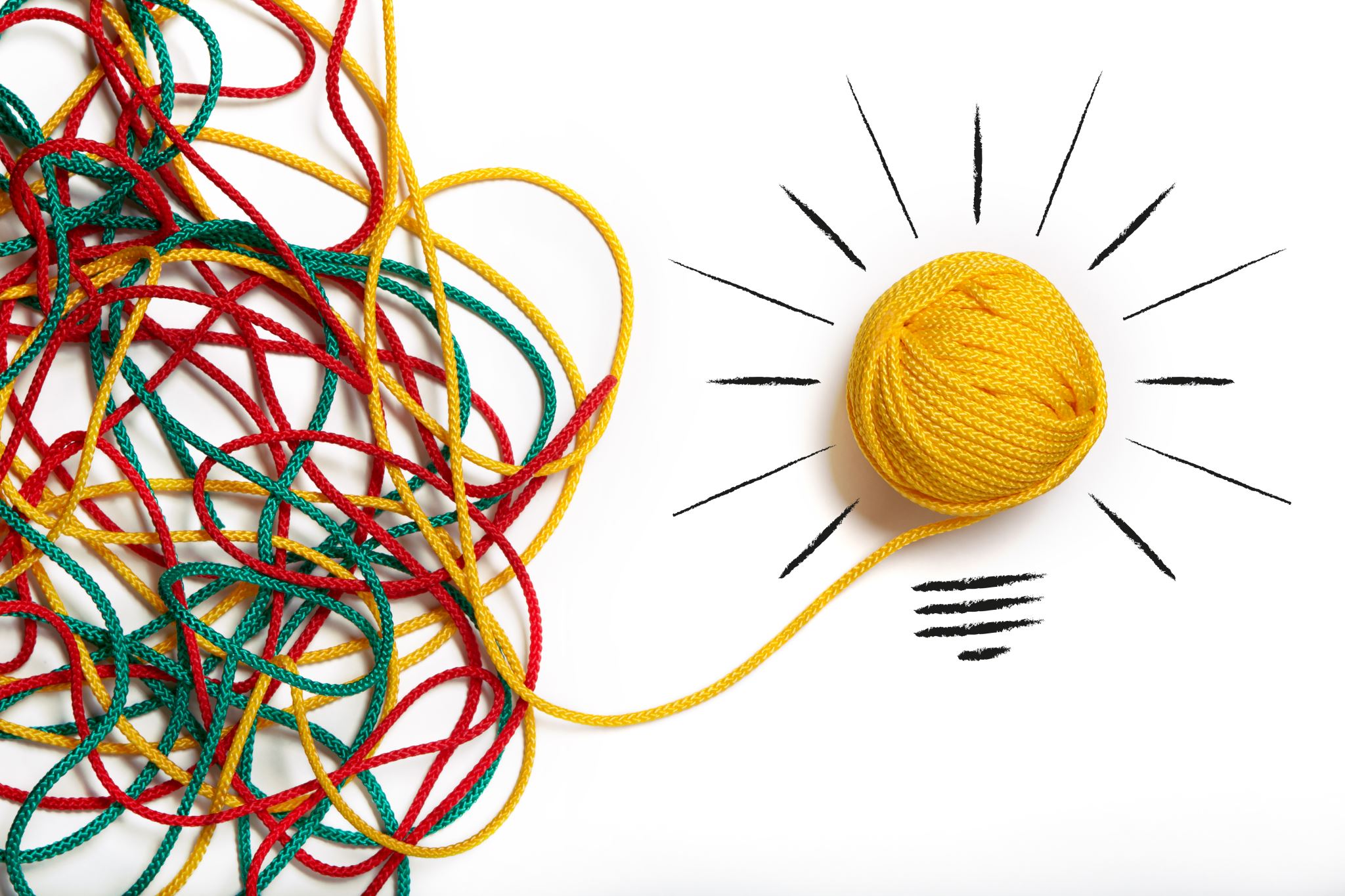 Hernández R., Fernández C. y Baptista, M. (2014). Metodología de la Investigación (6ta edición), Capítulo 2, p. 56-57
“…cuando una persona concibe una idea de investigación, debe familiarizarse con el campo de conocimiento en el que se ubica la idea”.
Hernández R., Fernández C. y Baptista, M. (2014). Metodología de la Investigación (6ta edición), Capítulo 2, p. 58-59